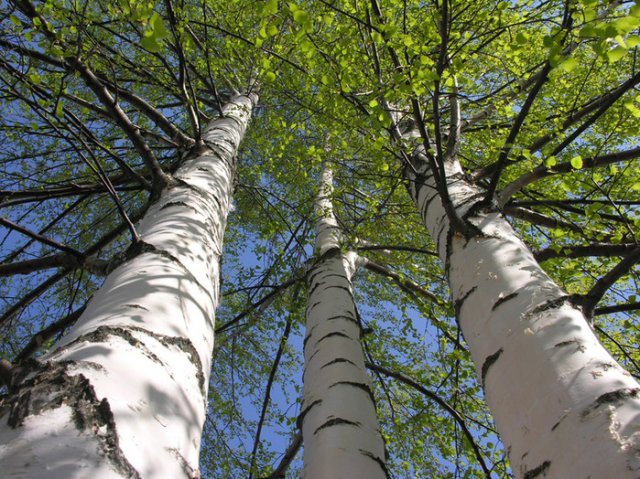 Нравственно- патриотическое воспитание дошкольников
Патриотическое воспитание дошкольников
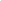 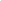 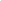 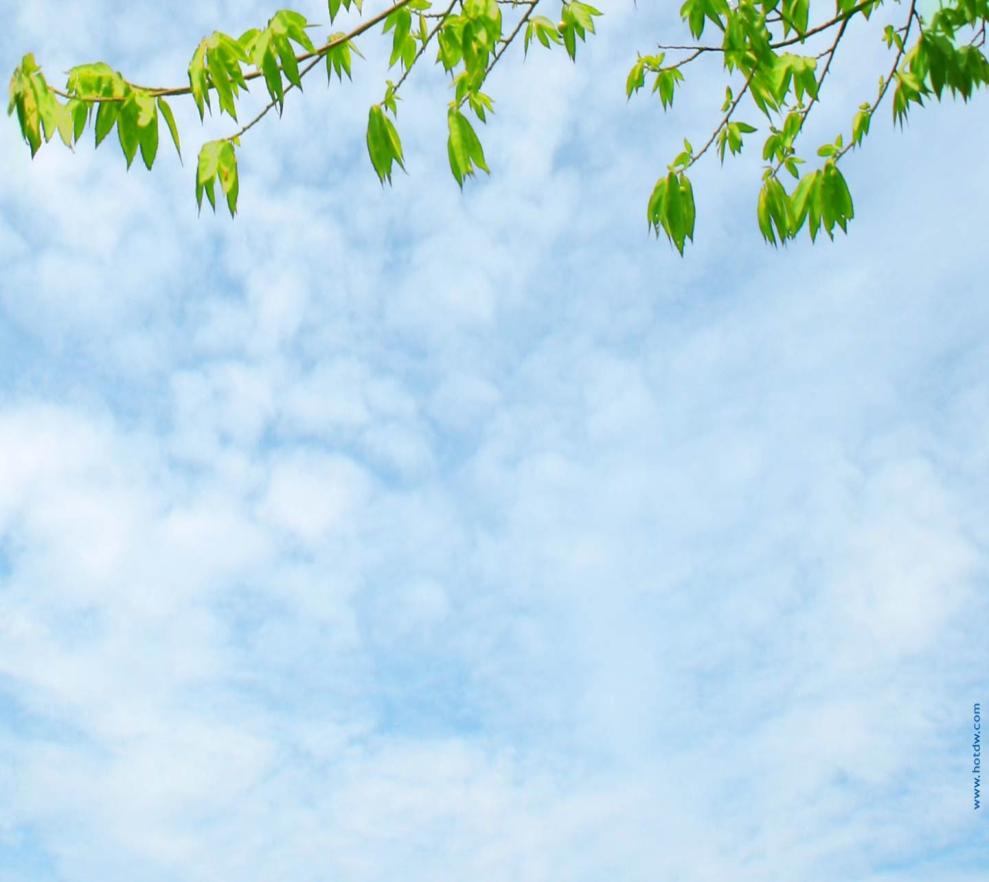 Родина – слово большое, большое!Пусть не бывает на свете чудес,Если сказать это слово с душою,Глубже морей оно, выше небес! В нем умещается ровно полмира:Мама и папа, соседи, друзья.Город родимый, родная квартира,Бабушка, школа, котенок … и я.Зайчик солнечный в ладошке,Куст сирени за окошкомИ на щечке родинка –Это тоже Родина.
Направления работы по патриотическому воспитанию
Формирование представлений о семье, роде, родословной.
Формирование знаний о родном крае, городе, селе.
Формирование знаний об истории страны, государственных символах.
Знакомство с традициями и культурой своего народа.
Формирование толерантности, чувства уважения к другим народам, их традициям.
Знакомство с правами и обязанностями юного гражданина.
Система  работы
Семья
Детский сад
Родная улица, район
Родная улица, район
Родная улица, район
Родной город
Родной край
Страна, столица, символы
Права и обязан-ности
-
Патриотические чувства детей дошкольного возраста основываются на их интересе к ближайшему окружению: семье, родительскому дому, родному городу.
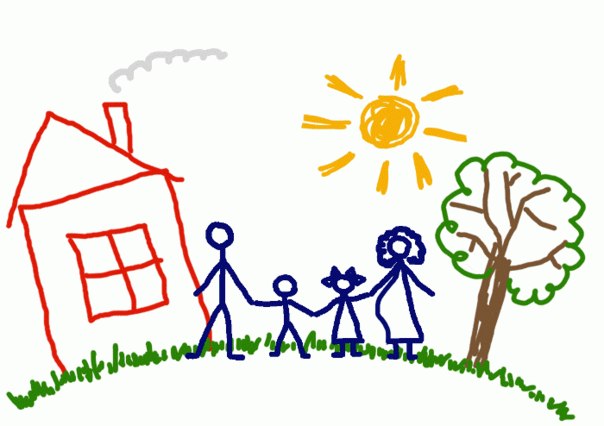 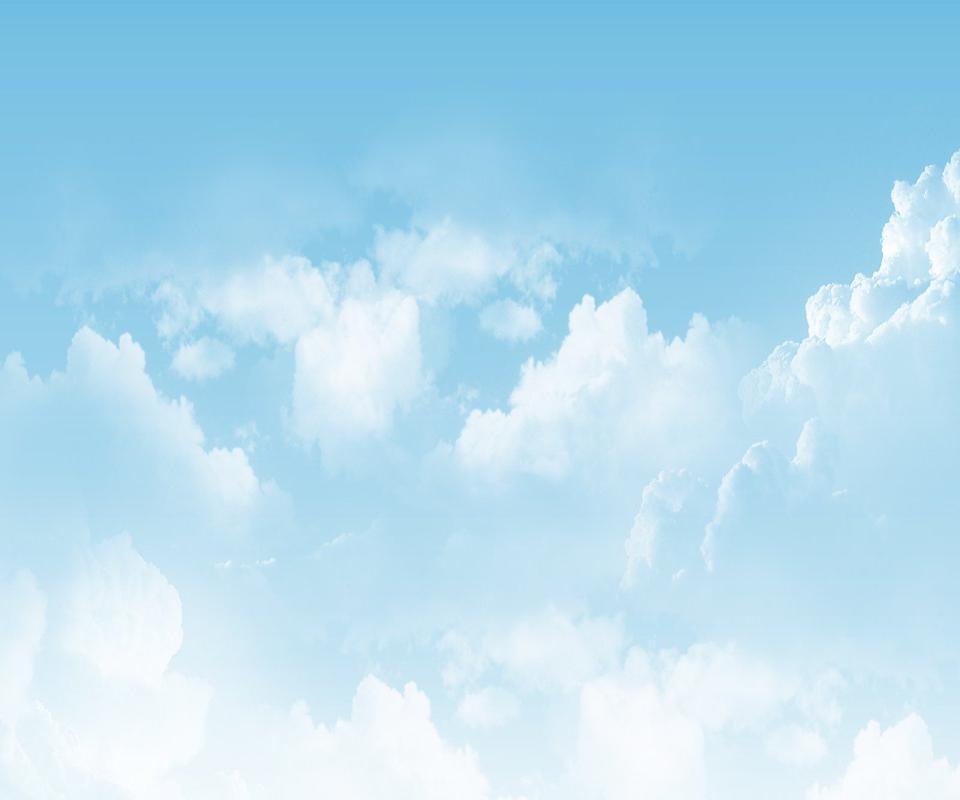 Семья. Род. Родословная
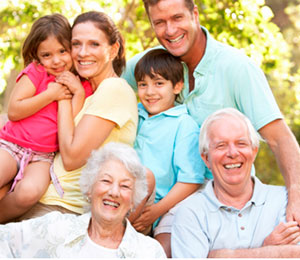 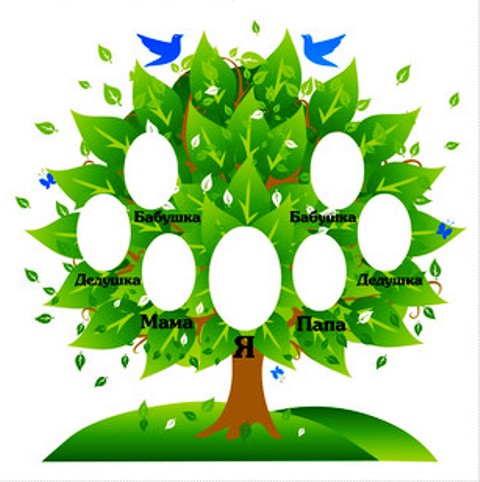 Прикосновение к истории своей семьи вызывает 
у ребёнка сильные эмоции, заставляет сопереживать, внимательно относиться к памяти прошлого, 
к своим историческим корням. 
Взаимодействие с родителями по данному вопросу способствует бережному отношению к традициям, сохранению семейных связей.
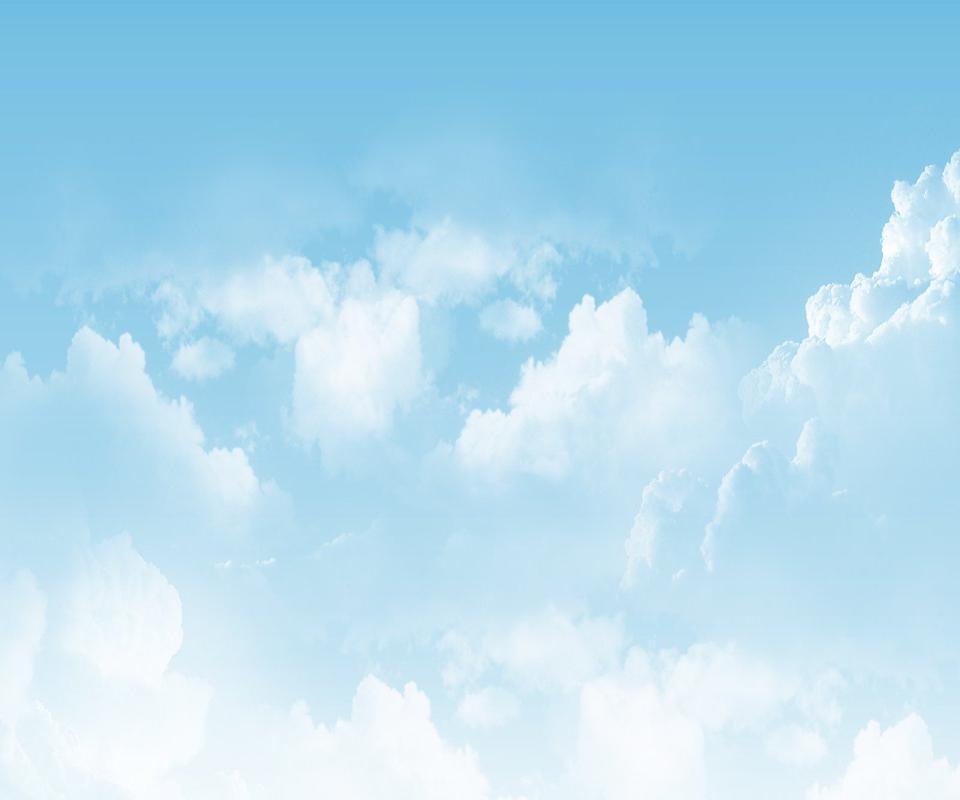 Детский сад. Родная улица.
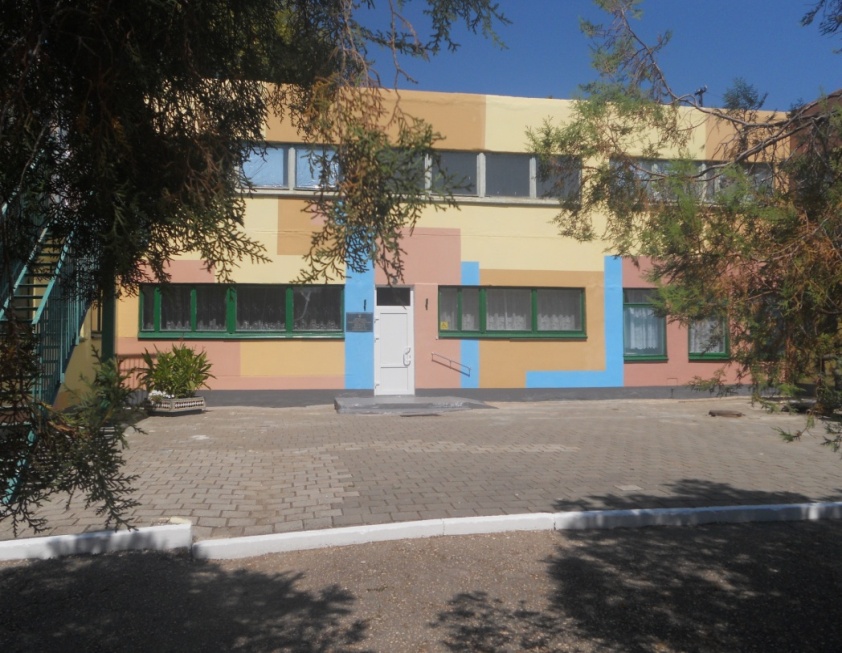 Любовь к Отчизне начинается с любви к своей малой родине, месту, где родился человек, где делал свои первые шаги, 
где получал первый опыт социальных отношений.
Детки в садике живут,Здесь играют и поют,Здесь друзей себе находят,На прогулку с ними ходят.Вместе спорят и мечтают,Незаметно подрастают.Детский сад — второй ваш дом,Как тепло, уютно в нем!
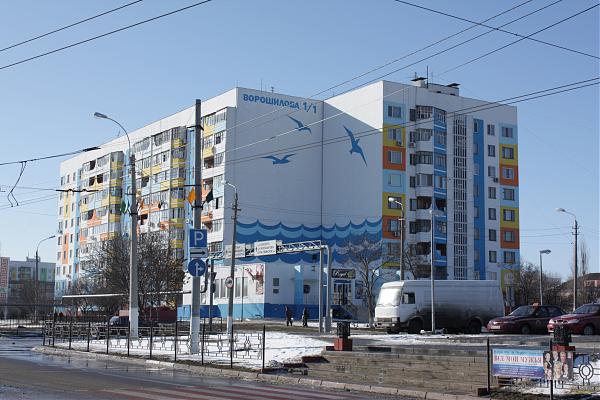 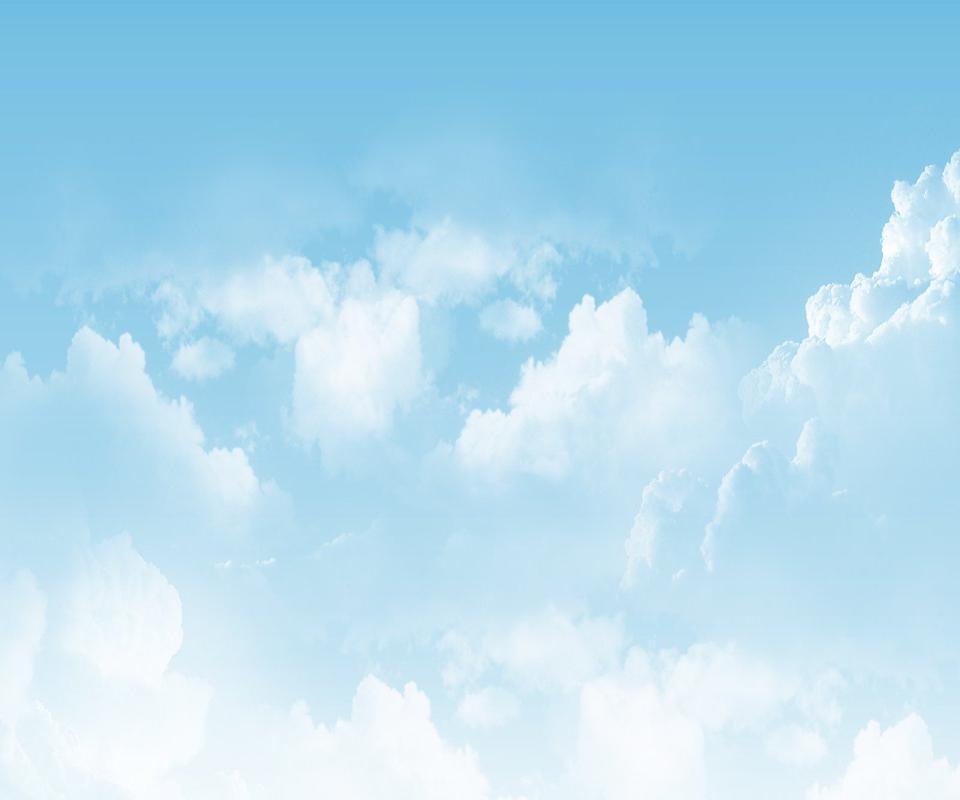 Родной город.
Базовым этапом формирования у детей любви к Родине следует считать накопление ими социального опыта жизни в своём городе, усвоение принятых норм поведения, взаимоотношений, приобщение к миру его культуры.
Огромное значение имеет ознакомление дошкольников с историческим, культурным, национальным, географическим, природно-экологическим своеобразием родного города.
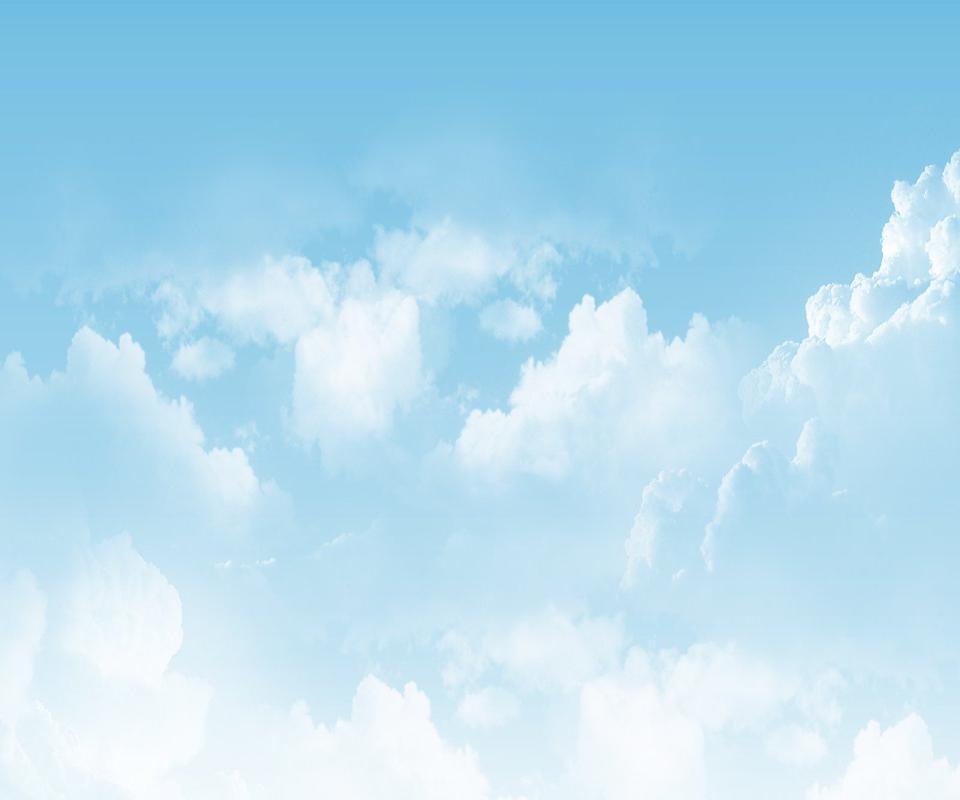 Родной край.                          Республика Крым
Любой край, область, даже небольшая деревня неповторимы. В каждом месте своя природа, свои традиции и свой быт. Отбор соответствующего материала позволяет формировать у дошкольников представление о том, чем славен родной край – особенно такой замечательный , как наш Крым.
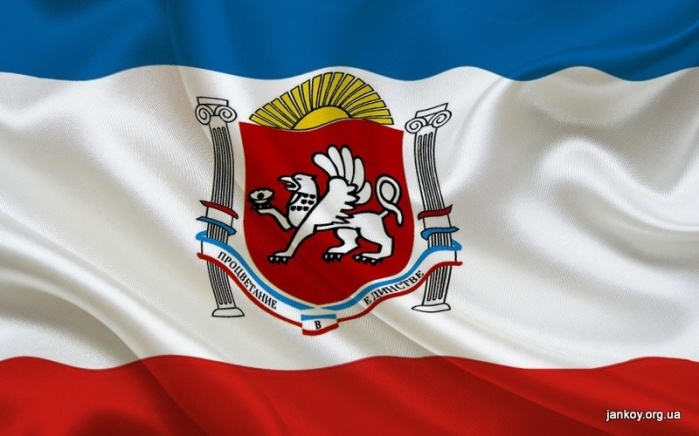 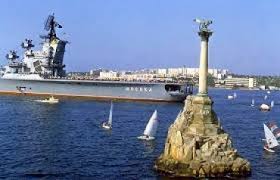 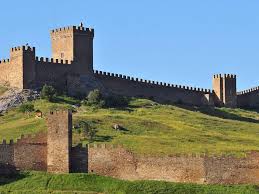 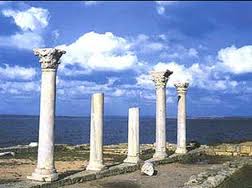 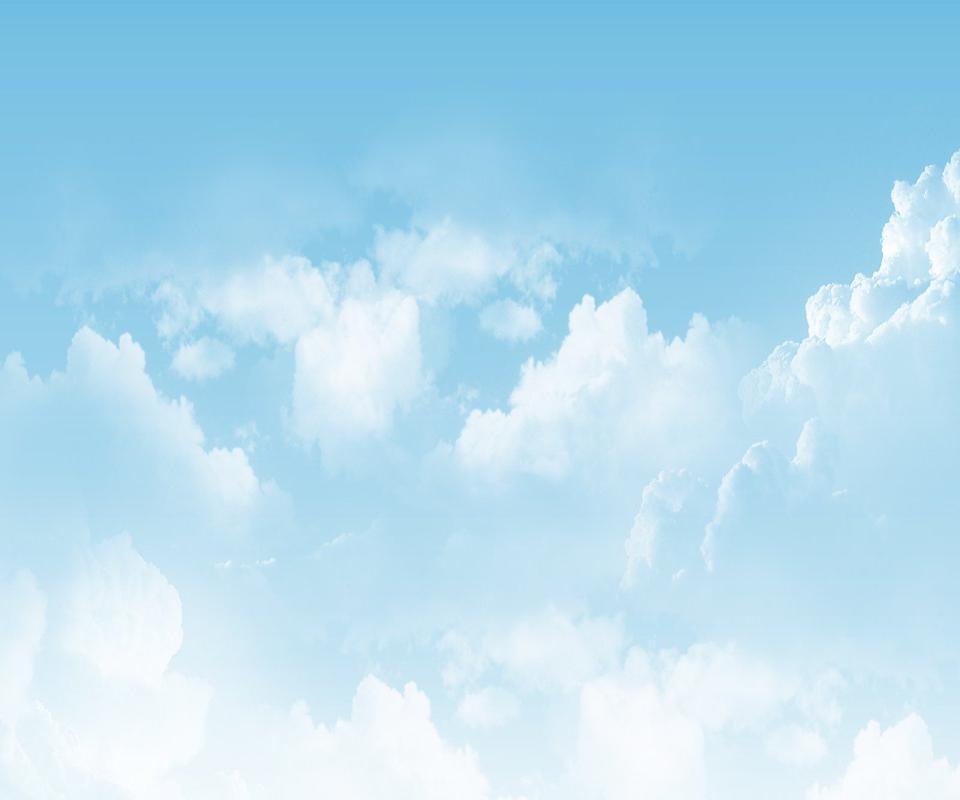 Расширение представлений                  о городах и народностях  России.
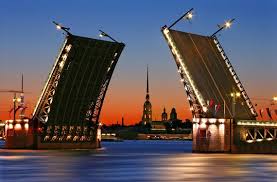 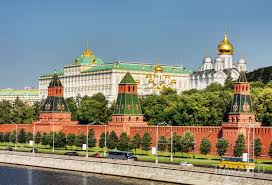 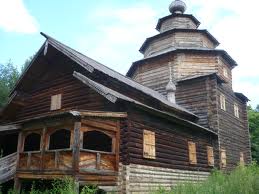 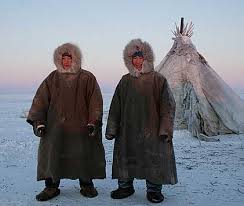 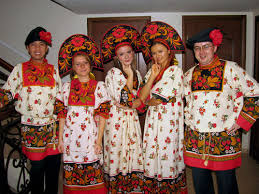 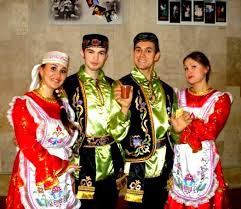 Формирование толерантности, чувства уважения к другим народам, их традициям.
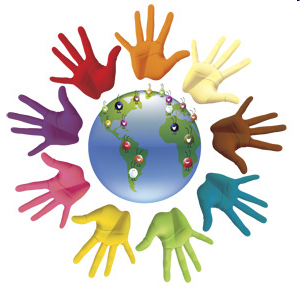 Дошкольное детство — это время достижений и проблем не только одного маленького человечка, но и всего общества в целом.
В этом возрасте происходит формирование у детей навыков уважительного и доброжелательного поведения во время взаимоотношений с представителями разных культур, умение воспринимать окружающее как результат сотрудничества людей разных национальностей, разного этнического происхождения.
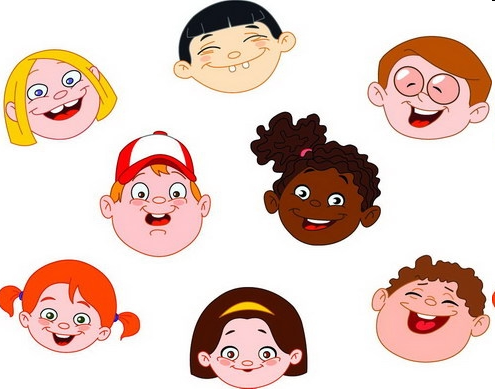 Развитие чувства ответственности и гордости за достижение страны.
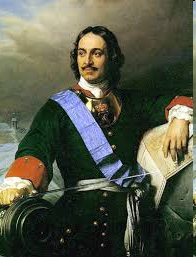 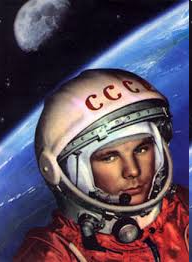 Одной из поставленных задач 
является развитие у детей ответственности и гордости за достижения своей страны 
в области науки и техники, 
искусства и спорта.
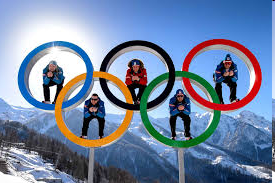 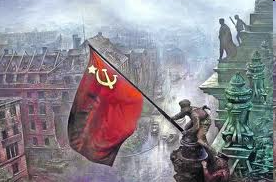 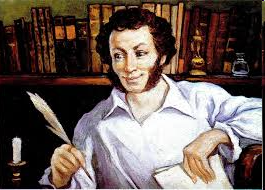 Формирование бережного и заботливого отношения к природе и ко всему живому, к предметам и явлениям окружающей среды.
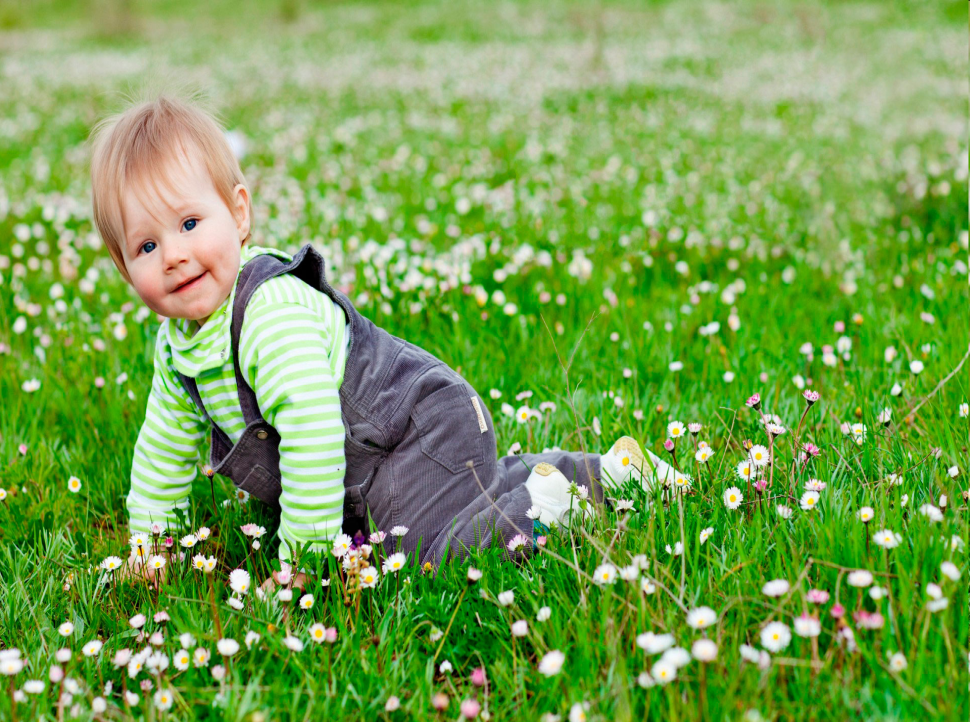 «Человек стал человеком только тогда, когда увидел красоту вечерней зари и облаков,  плывущих в голубом небе, услышал пение соловья и пережил восхищение красотой пространства».
                           В.Сухомлинский
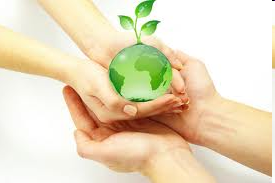 Природа – неисчерпаемый источник, из которого ребенок получает многие свои первые знания и впечатления.
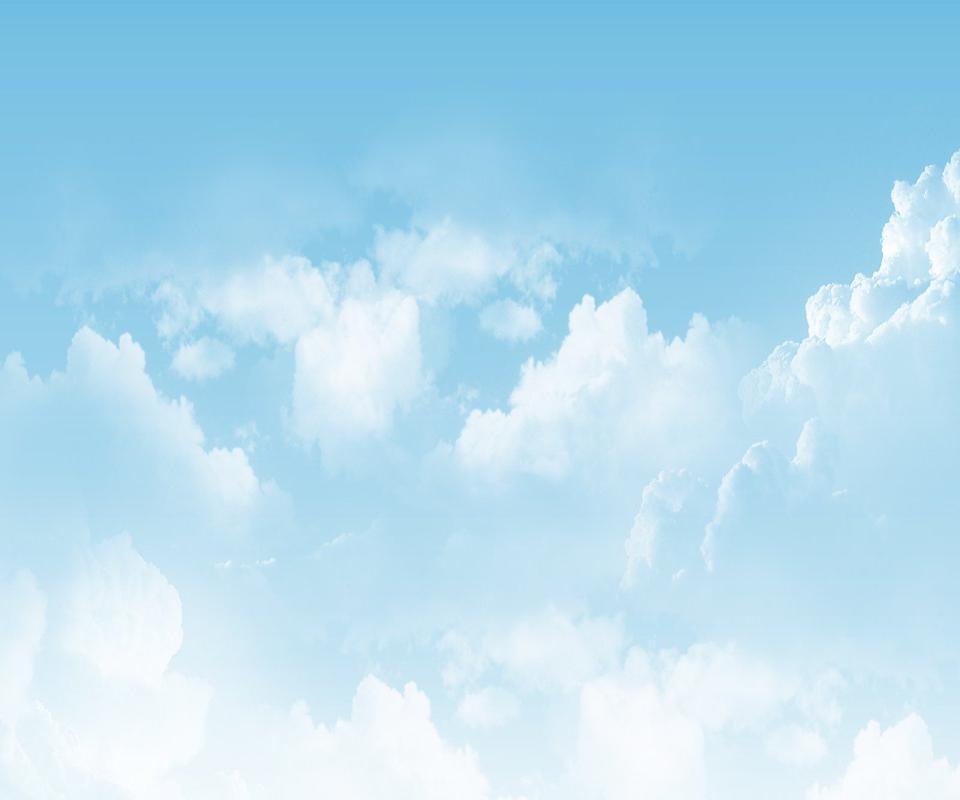 Гражданско-правовое воспитание
Дети – самое дорогое, что есть в любом обществе, вне зависимости от политического строя и религиозного вероисповедания.
Ребенок – это маленький гражданин страны, который наделен определенными правами, 
о чем взрослые не всегда помнят и знают.
Патриотизм даёт радость – от осознания достоинств и успехов своей страны.
Патриотизм даёт ответственность – за семью, народ и Родину.
Патриотизм даёт уверенность – за счет чувства сопричастности к судьбе страны.
Патриотизм придаёт силы – от осознания того, что за спиной человека незримо стоят сотни поколений его предков.
Патриотизм даёт свободу – действовать во благо своей стране.
Патриотизм даёт уважение – к истории, традициям и культуре страны.
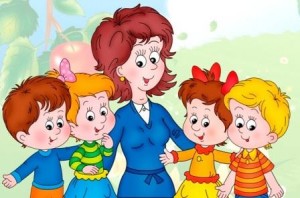 Если не мы, то кто же
Детям нашим поможет
Россию любить и знать?
Как важно не опоздать!